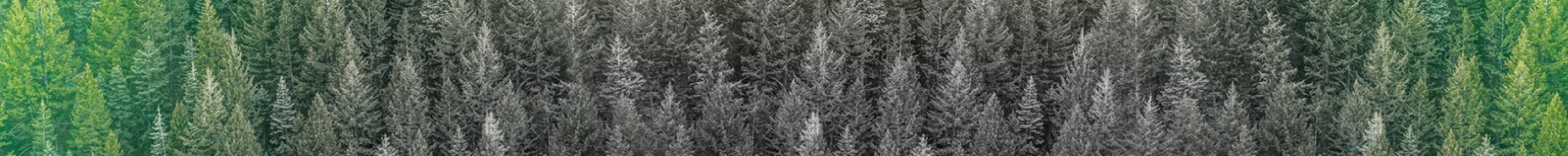 Wild Fire Simulation 
in High Latitude Area 
with Cellular Automation
生态优先 绿色发展
By Siyan Liu
Background & Objectives
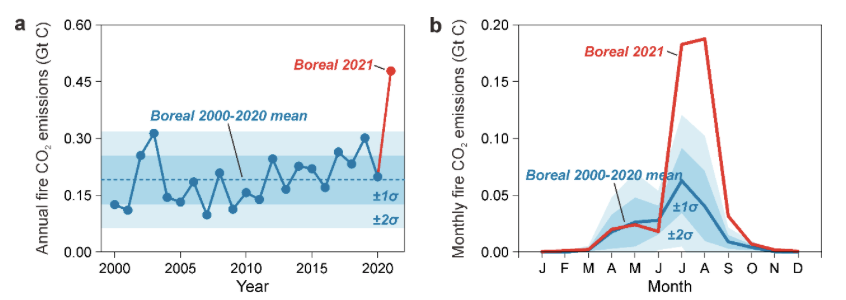 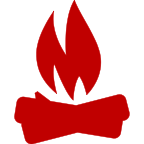 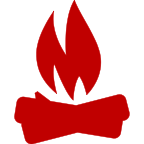 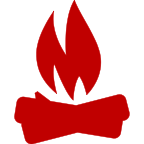 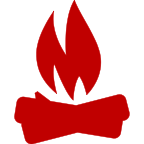 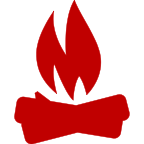 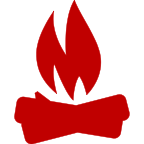 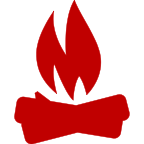 Simulation Method:
Cellular automation (random walk)
Objectives:
Simulate wildfire in boreal area
Discuss the influence of wind speed
ecosystem with strong carbon sink function
directly
massive carbon emission
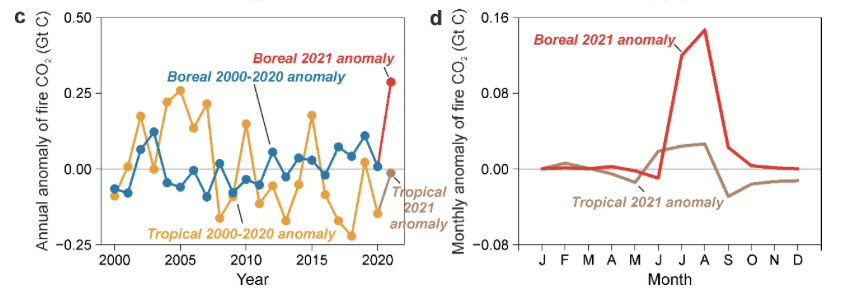 indirectly
weaken the carbon sink capacity of ecosystem
Open Method: each .ipynb file is a kind of scenario, all of them need the file “wildfire function.py”
Simulation Process
iteration
Simulate in different scenarios
Initialize the
 forest matrix
Random walk
simulation wildfire
Animations
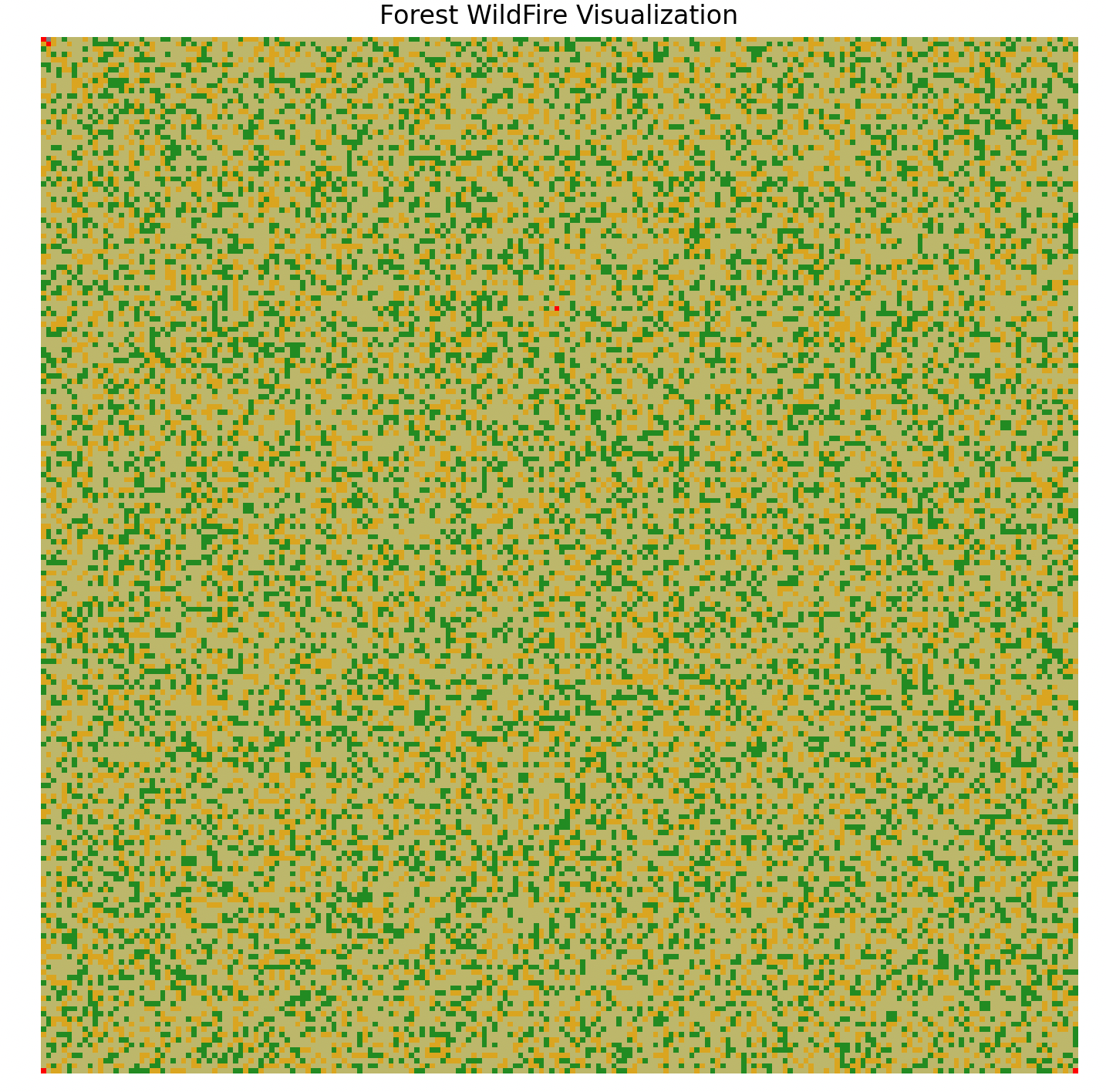 IP = 0.7 * moisture content + 0.3 * biomass content
Simulation Process
iteration
Simulate in different scenarios
Initialize the
 forest matrix
Random walk
simulation wildfire
Animations
trees  burning (1  -1 or 2  -1 or 3  -1)
     - spread from surrounding trees
     - struck by lightning: lightning probability
burning  space (-1  0) 
space  trees: growing probability (0  1)
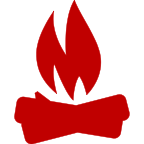 Simulation Process
iteration
Simulate in different scenarios
Initialize the
 forest matrix
Random walk
simulation wildfire
Animations
Forest scenario 1: simple forest 
     The three types of trees account for the same proportion
Forest scenario 2: boreal forest 
     low IP area (10%), medium IP area (30%), high IP area (60 %)
Forest scenario 3: low latitude forests
     low IP area (60%), medium IP area (30%), high IP area (10 %)
Wind direction scenario 1: no wind 
Wind direction scenario 2: northwest wind
Simulation Result
Tropical Forest Wildfire Visualization without Wind
Simulation Result
Tropical Forest Wildfire Visualization with Northwest Wind
Simulation Result
Boreal Forest Wildfire Visualization without Wind
Simulation Result
Boreal Forest Wildfire Visualization with Northwest Wind
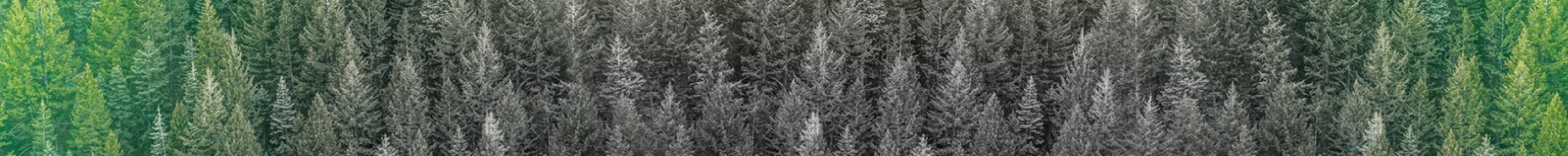 Thanks！
生态优先 绿色发展
By Siyan Liu